Energetics
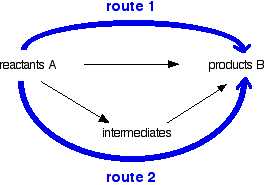 Hess’s Law
The enthalpy change for the reaction is independent of the route ie route 1 = route 2
All the arrows in one direction = all the arrows in the other direction. 

The hardest part of a hess cycle is working out which way the arrows go. Tip They always go from reactants to products, you then need to figure out what are the reactants and what are the products. 

If you have learnt your definitions then this becomes easy.
The standard enthalpy change, ΔH1   , for the decomposition ofsodium hydrogencarbonate, NaHCO3, is impossible to determine directly.
2NaHCO3 (s)--> Na2CO3(s) + CO2 (g) + H2 O(l)
ΔH1
The value of ΔH1   can be calculated from the standard enthalpy changes which  accompany the reactions below:
ΔH2
NaHCO3 (s) + HCl(aq) --> NaCl(aq) + CO2(g) + H2O(l)
ΔH3
Na2CO3 (s) + 2HCl(aq) --> 2NaCl(aq) + CO2(g) + H2O(l)
Construct a hess cycle to calculate
ΔH1
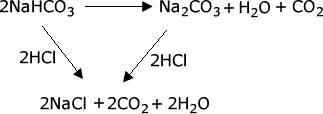 Calorimetry
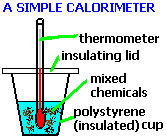 Energy = mass x SpHtCap x change in T

Note this is the mass of the solution, the SpHtCap of the solution and the temperature change of the solution NOT the chemicals.  However because of the 1st law of thermodynamics we can say that
The energy given out/lost by the water = the energy lost/gained by the chemicals

Enthalpy = energy / no of moles of chemical
Calorimetry; When things go wrong
A classic question is why your calculated value is different  from the data book

The main reasons are
Heat Loss to the surroundings
Measured under non standard conditions 
The assumptions you have made in your calculations, usually that the density of the solution is = to water, and the SpHtCap of your solution is also = to water.
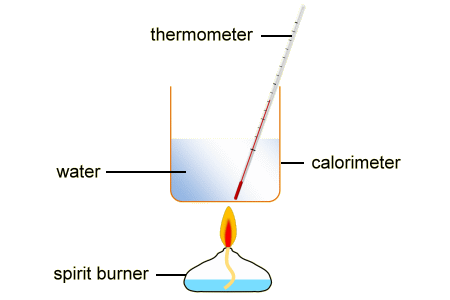 Bond Enthalpies
The energy required (and note it is always required) to break one mole of bonds of a substance in the gas phase.

The gas phase bit is very important. If it is not in the gas phase you would need to vapourise your sample first. 

Eg HCl (g)            H(g) + Cl (g)

Do not muddle this up with atomisation, which starts with the element in its standard state

Eg ½ I2(s)                I (g)

We can use these to also work out an enthalpy change
Bond Enthalpies Calculations
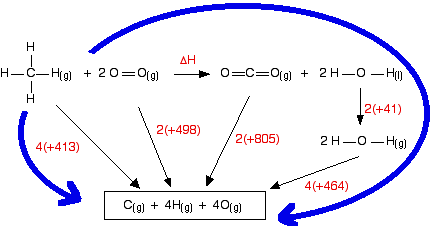 Bond Enthalpies vs Average bond enthalpies
Most data is given as average bond enthalpies, in the last example we used  
4 x the average bond enthalpy of the C---H Bond, for methane

You always need to remember that each bond has a slightly different bond enthalpy and 
Therefore when we use the averages we get a slightly different result than if we had used 
The actual values
Also watch out for changes in state, this is usually a bigger problem.
C2H5OH(l) + 3O2(g)  2CO2(g) + 3H2O(l)
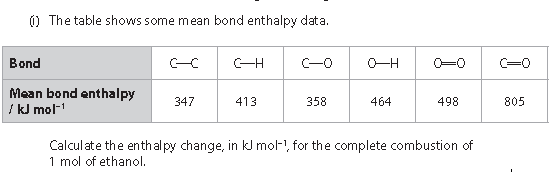 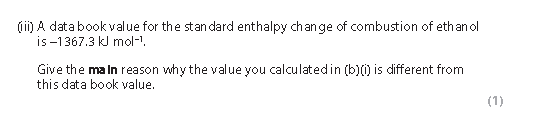 Enthalpy of combustion = -1276 kjmol-1
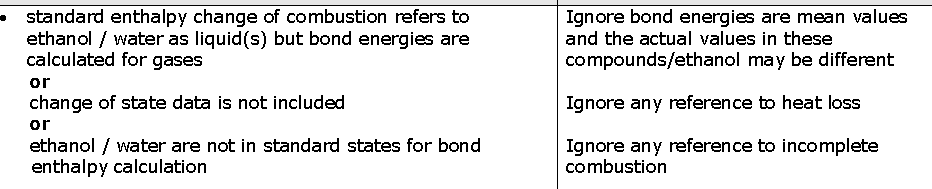 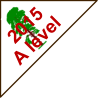 Lattice Enthalpy
SIZE & CHARGE

Effects

Melting point	the higher the lattice enthalpy,
		the higher the melting point of an ionic compound


Solubility	solubility of ionic compounds is affected by the relative
		values of Lattice and Hydration Enthalpies
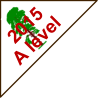 Born-Haber Cycle - NaCl
Enthalpy of formation of NaCl
Na(s)   +   ½Cl2(g)   ——>    NaCl(s)
1
Na(s)  +  ½Cl2(g)
This is an exothermic process so energy is released. Sodium chloride has a lower enthalpy than the elements which made it.
VALUE = - 411 kJ mol-1
1
NaCl(s)
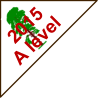 Born-Haber Cycle - NaCl
Enthalpy of formation of NaCl
Na(s)   +   ½Cl2(g)   ——>    NaCl(s)

Enthalpy of atomisation of sodium
Na(s)    ——>    Na(g)
1
2
Na(g)  +  ½Cl2(g)
2
Na(s)  +  ½Cl2(g)
This is an endothermic process. Energy is needed to separate the atoms.  Sublimation involves going directly from solid to gas. 
VALUE = + 108 kJ mol-1
1
NaCl(s)
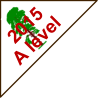 Born-Haber Cycle - NaCl
Enthalpy of formation of NaCl
Na(s)   +   ½Cl2(g)   ——>    NaCl(s)

Enthalpy of atomisation of sodium
Na(s)    ——>    Na(g)

Enthalpy of atomisation of chlorine
½Cl2(g)   ——>    Cl(g)
1
2
3
Na(g)  +  Cl(g)
3
Na(g)  +  ½Cl2(g)
2
Na(s)  +  ½Cl2(g)
Breaking covalent bonds is an endothermic process. Energy is needed to overcome the attraction the atomic nuclei have for the shared pair of electrons. 
VALUE = + 121 kJ mol-1
1
NaCl(s)
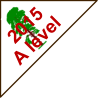 Born-Haber Cycle - NaCl
Enthalpy of formation of NaCl
Na(s)   +   ½Cl2(g)   ——>    NaCl(s)

Enthalpy of atomisation of sodium
Na(s)    ——>    Na(g)

Enthalpy of atomisation of chlorine
½Cl2(g)   ——>    Cl(g)

Ist Ionisation Energy of sodium
Na(g)   ——>   Na+(g)   +   e¯
1
Na+(g)  +  Cl(g)
2
4
3
Na(g)  +  Cl(g)
4
3
Na(g)  +  ½Cl2(g)
2
Na(s)  +  ½Cl2(g)
All Ionisation Energies are endothermic.  Energy is needed to overcome the attraction the protons in the nucleus have for the electron being removed. 
VALUE = + 500 kJ mol-1
1
NaCl(s)
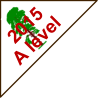 Born-Haber Cycle - NaCl
Enthalpy of formation of NaCl
Na(s)   +   ½Cl2(g)   ——>    NaCl(s)

Enthalpy of atomisation of sodium
Na(s)    ——>    Na(g)

Enthalpy of atomisation of chlorine
½Cl2(g)   ——>    Cl(g)

Ist Ionisation Energy of sodium
Na(g)   ——>   Na+(g)   +   e¯

Electron Affinity of chlorine	
Cl(g)   +   e¯    ——>    Cl¯(g)
1
Na+(g)  +  Cl(g)
2
5
4
3
Na+(g)  +  Cl–(g)
Na(g)  +  Cl(g)
4
3
Na(g)  +  ½Cl2(g)
5
2
Na(s)  +  ½Cl2(g)
1st Electron affinity is exothermic.  Energy is released as the nucleus attracts an electron to the outer shell of a chlorine atom.
VALUE = - 364 kJ mol-1
1
NaCl(s)
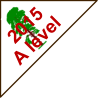 Born-Haber Cycle - NaCl
Enthalpy of formation of NaCl
Na(s)   +   ½Cl2(g)   ——>    NaCl(s)

Enthalpy of atomisation of sodium
Na(s)    ——>    Na(g)

Enthalpy of atomisation of chlorine
½Cl2(g)   ——>    Cl(g)

Ist Ionisation Energy of sodium
Na(g)   ——>   Na+(g)   +   e¯

Electron Affinity of chlorine	
Cl(g)   +   e¯    ——>    Cl¯(g)

Lattice Enthalpy of NaCl
Na+(g)  +  Cl¯(g)   ——>  NaCl(s)
1
Na+(g)  +  Cl(g)
2
5
4
3
Na+(g)  +  Cl–(g)
Na(g)  +  Cl(g)
4
3
Na(g)  +  ½Cl2(g)
5
2
6
Na(s)  +  ½Cl2(g)
6
1
Lattice Enthalpy is  exothermic. Oppositely charged ions are attracted to each other.
NaCl(s)
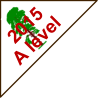 Born-Haber Cycle - NaCl
CALCULATING THE LATTICE ENTHALPY 
Apply Hess’s Law
Na+(g)  +  Cl(g)
5
Enthalpy of formation = all the others
4
Na+(g)  +  Cl–(g)
Na(g)  +  Cl(g)
3
Na(g)  +  ½Cl2(g)
=   -      -       -       -      +
2
6
Na(s)  +  ½Cl2(g)
1
NaCl(s)
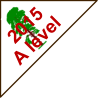 Born-Haber Cycle - MgCl2
Enthalpy of formation of MgCl2
Mg(s)   +   Cl2(g)   ——>    MgCl2(s)

Enthalpy of atomisation of magnesium
Mg(s)    ——>    Mg(g)

Enthalpy of atomisation of chlorine
½Cl2(g)   ——>    Cl(g)		x2

Ist Ionisation Energy of magnesium
Mg(g)   ——>   Mg+(g)   +   e¯

2nd Ionisation Energy of magnesium
Mg+(g)   ——>   Mg2+(g)   +   e¯

Electron Affinity of chlorine	
Cl(g)   +   e¯    ——>    Cl¯(g)       x2

Lattice Enthalpy of MgCl2
Mg2+(g)  +  2Cl¯(g)   ——> MgCl2(s)
1
Mg2+(g)  +  2Cl(g)
2
5
6
Mg+(g)  +  2Cl(g)
3
4
4
Mg2+(g)  +  2Cl–(g)
Mg(g)  +  2Cl(g)
3
5
Mg(g)  + Cl2(g)
2
7
6
Mg(s)  + Cl2(g)
1
7
MgCl2(s)
Theoretical vs actual
The theoretical model assumes 100% ionic bonding, the closer the bonding is to 100% ionic, the closer the agreement. 

However if there is a significant difference, this is due to the polarisation of the bond giving it covalent characteristics as well as the ionic bonding.
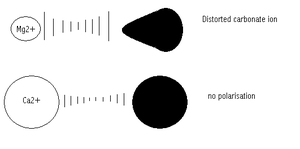 Small +ve ions polarise large –ve anions, 

Why does AgI show a degree of covalent character but not AgF
Compare NaCl and MgCl2
Important equations and units
You must know these

ΔS = Δ Ssys + ΔSsur

Δ Ssys = sum Sprod – sum Sreac

Δ Ssurr = - ΔH/T 

@equ  or the tiping point  ΔStotal =0 or ΔG =0
Therefore Δ Ssys = - Δ Ssurr = ΔH/T 

ΔG = ΔH – TΔSsys

ΔG = -RTlnK
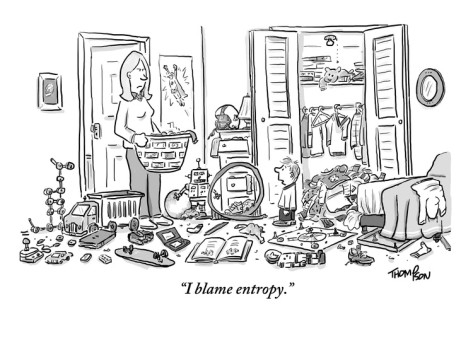 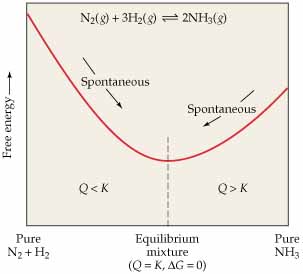 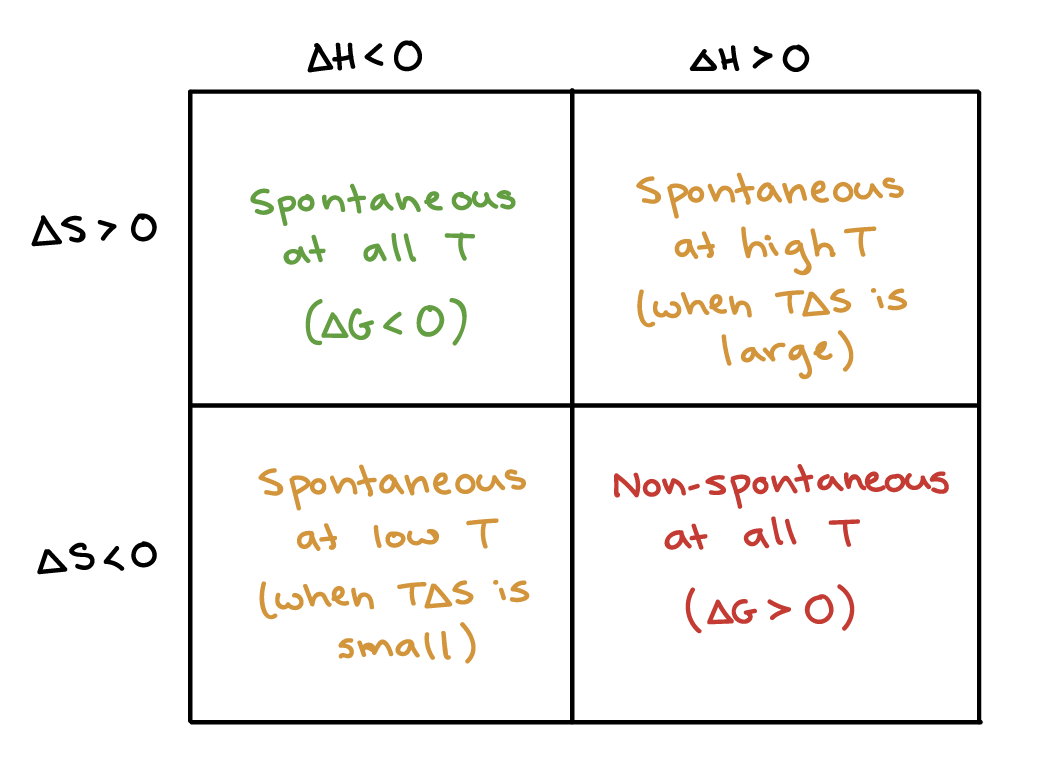 Using either Entropy or Gibbs energy explain why an exothermic reaction become less feasible at higher temperatures.
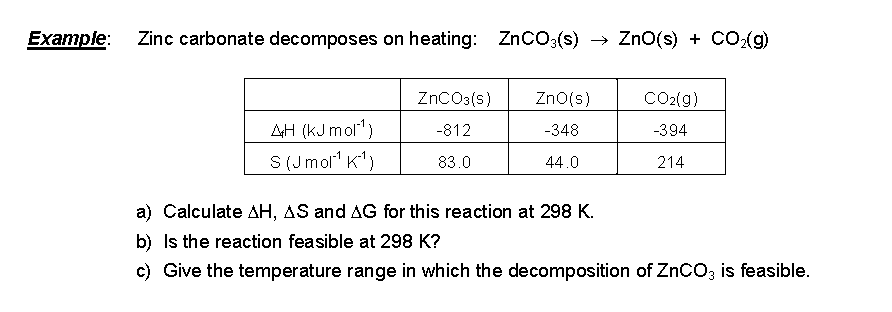 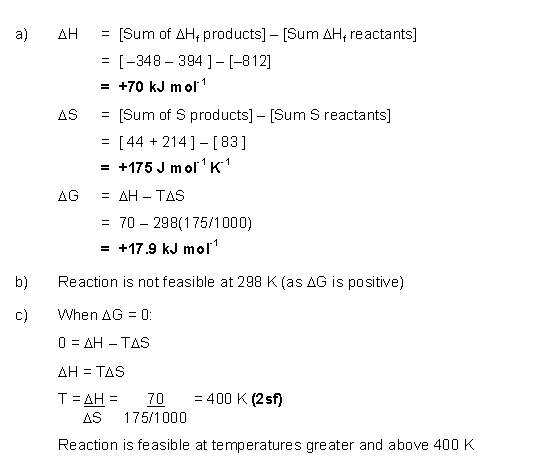 CaCl2 (s)
Ca2+(aq)   +   2Cl-(aq)
Ca2+(g)	   +   2Cl-(g)
Solubility
Label the above
CaCl2 (s)
Ca2+(aq)   +   2Cl-(aq)
Ca2+(g)	   +   2Cl-(g)
DH solution
DH Lattice
DH hydration
Define Hydration, Solution and Lattice 

The more exothermic the enthalpy of solution the more likely the substance is to be soluble. 

Hydration and Lattice both depend of the size of the ions and he charges, think back to ionic bonding
When solubility goes wrong
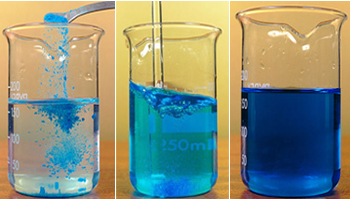 Sometimes an exothermic enthalpy of solution does not dissolve, but an endothermic enthalpy of solution does. When this happens we need to think not only about the entropy of surroundings but also the entropy of the system
NaCl has a slightly +ve enthalpy of solution yet it still dissolves. Why? 


MgO has a slightly –ve enthalpy of solution yet does not dissolve. Why?